Тема: Рух тіла під дією сили тяжіння
Закон всесвітнього тяжіння
Рух тіла під дією сили тяжіння називають вільним падінням.
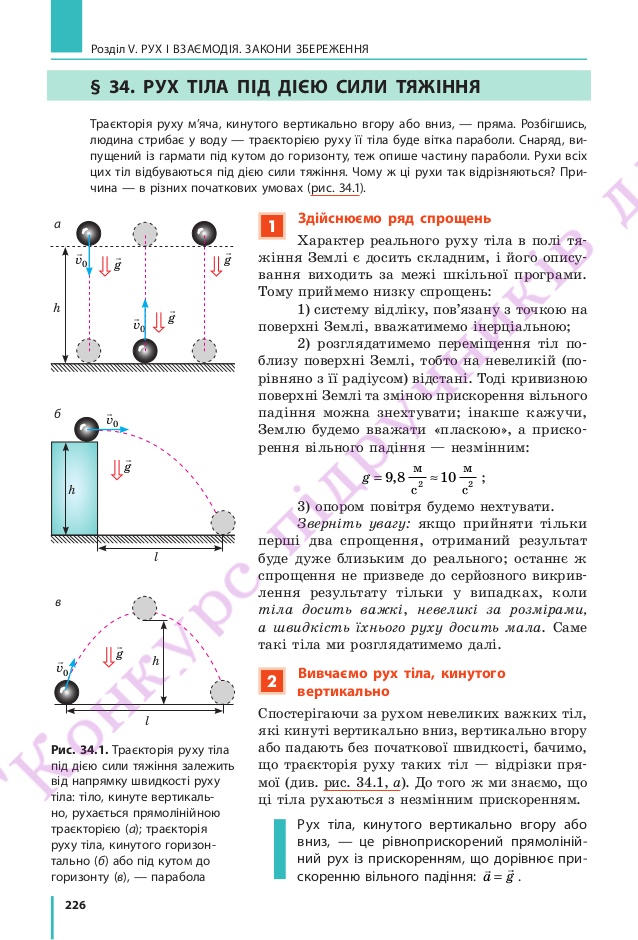 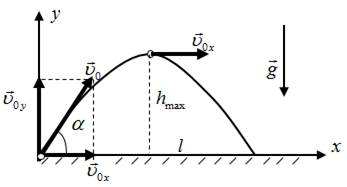 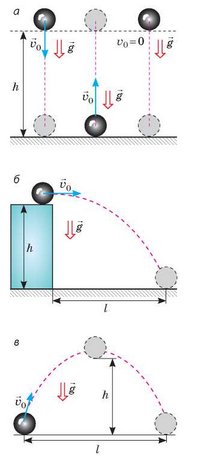 1. Стріла, випущена з лука вертикально вгору впала на землю через 6 с. Яка початкова швидкість стріли і максимальна висота підйому?Дано:                                        Розв’язання
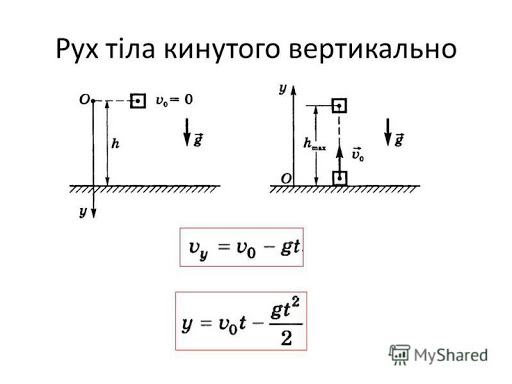 2. Хлопчик кинув горизонтально м'яч з вікна, що знаходиться на висоті 20 м. Скільки часу летів м'яч до землі і з якою швидкістю він був кинутий, якщо він впав на відстані 6 м від фундаменту?
Дано:
Розв’язання
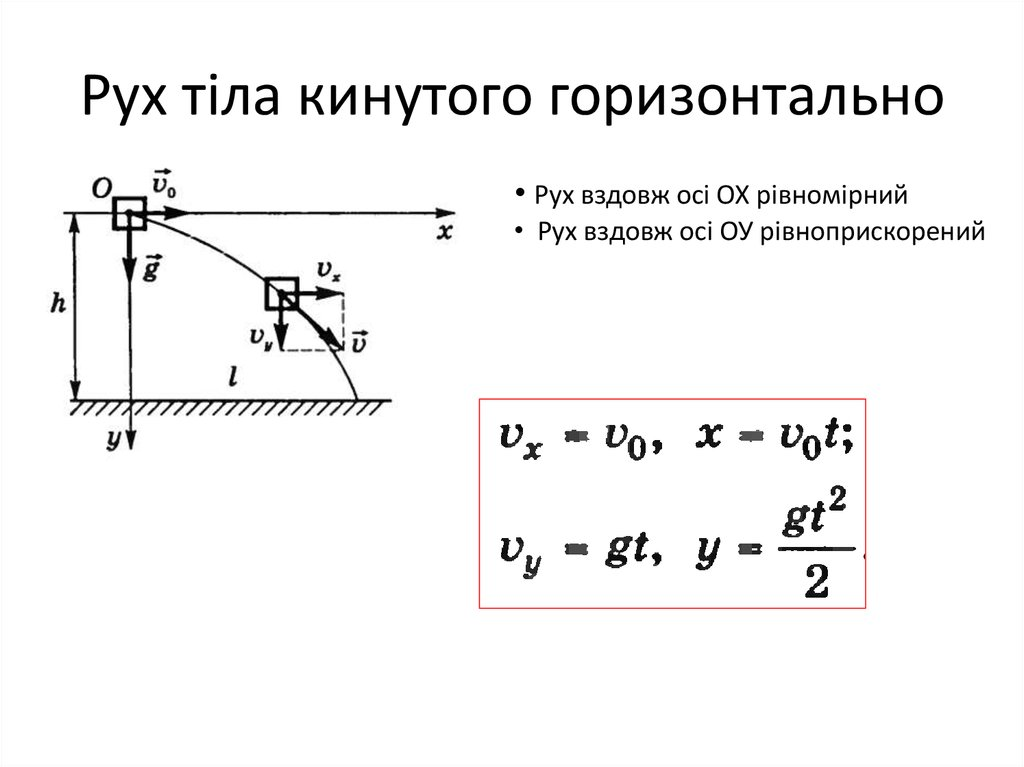 Дано:
Розв’язання
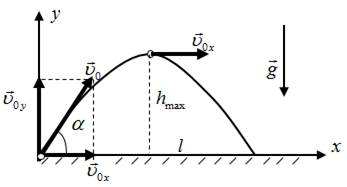 Домашнє завдання:
1. Яку початкову швидкість треба повідомити каменю при киданні його вертикально вниз з мосту заввишки 20м, щоб він досяг поверхні води через 1с? На скільки довше тривало б падіння каменя з цієї ж висоти при відсутності початкової швидкості? (Відповідь: 2с.).

2. Дальність польоту тіла, кинутого в горизонтальному напрямку зі швидкістю      V = 10  м / с, дорівнює висоті кидання. З якої висоти h кинуто тіло? 
(Відповідь: з висоти 20 м).

3. Снаряд, вилетівши з гармати під кутом до горизонту, знаходився в польоті 12 с. Який найбільшої висоти досяг снаряд? (Відповідь: 180м)